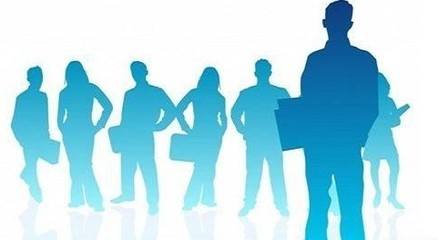 《人力资源管理》
项目九 ：企业文化与团队建设
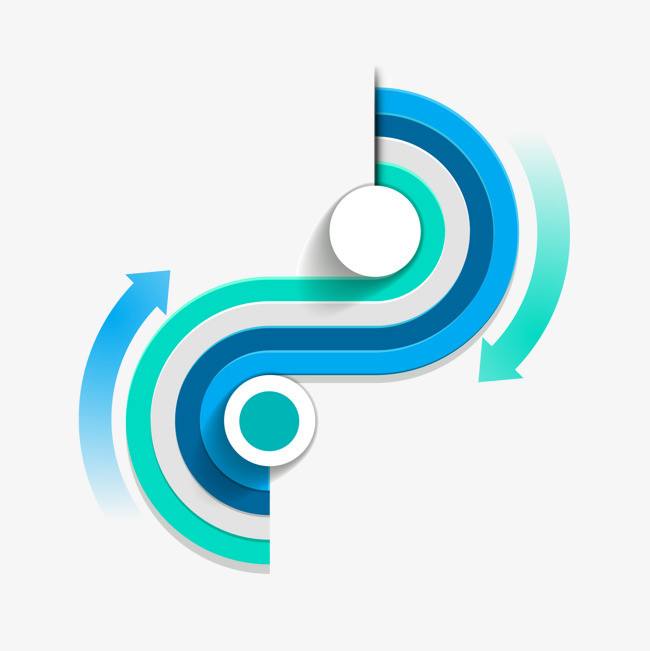 目录
任务一 建立企业文化

任务二 解读企业文化与人力资源管理

任务三 做好团队建设
知识目标
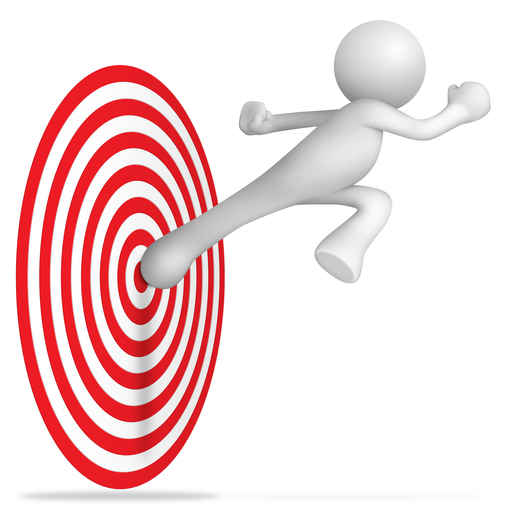 掌握企业文化的内涵和外延，了解企业文化的特征、载体、功能和作用机制；

理解企业文化与人力资源管理之间的关系；

掌握团队建设的目的、特征和原则；

了解团队建设的过程和阻力，以及团队建设中存在的误区。
能力目标：
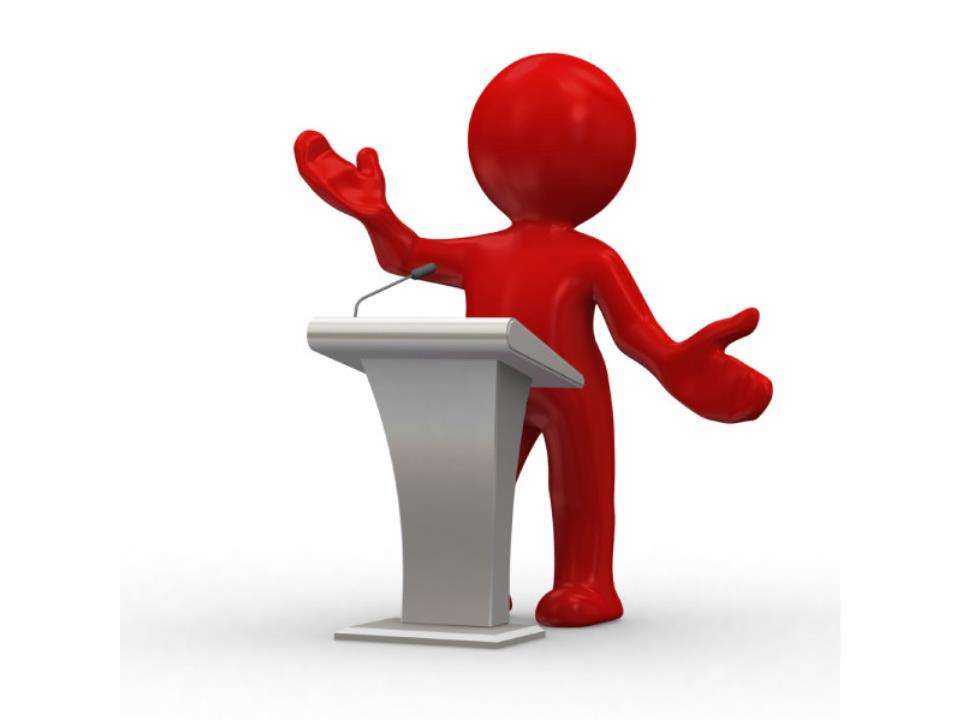 学习如何建立企业文化，解读企业文化与人力资源管理，以及如何做好团队建设。
背景知识：
“企业文化”作为一个新的概念，是于20世纪70年代末80年代初提出的。20世纪80年代初，日本经济的迅速崛起引起了美国管理学界的深刻反思，由此形成了美日比较管理学，而企业文化理论就源于美日比较管理学热潮的兴起。企业文化是人力资源开发的关键性因素。团队产生于传统组织内部，是传统组织为了进一步提高效率和环境适应力的结果，企业核心化为团队，则是当今环境的直接要求。团队建设可以分为五个阶段：成立期、动荡期、稳定期、高产期、调整期。
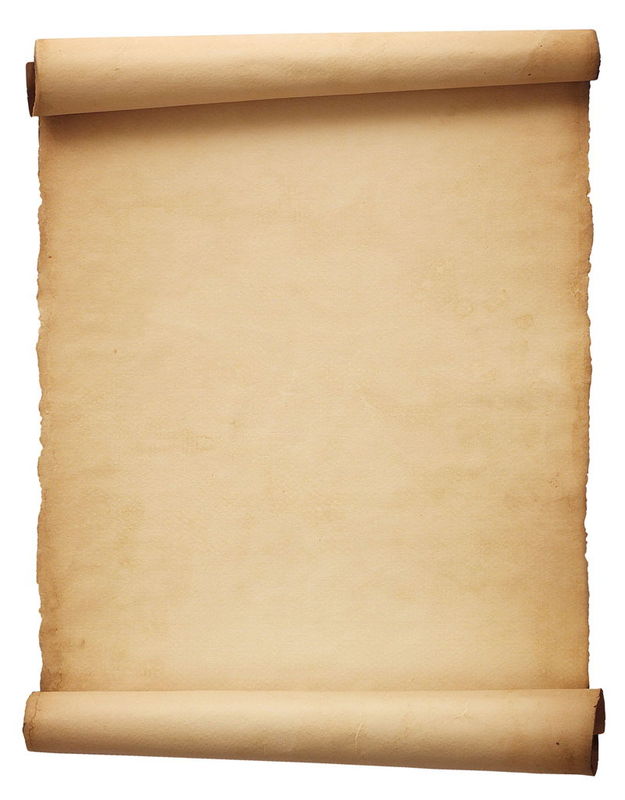 任务一：建立企业文化
一、企业文化的概念
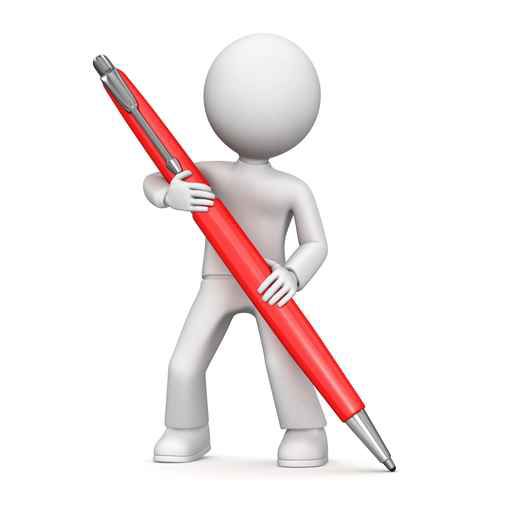 企业文化是指在一定的外部环境的影响下，企业在长期的生产经营实践中逐步形成和发展起来的具有本企业特点的、日趋稳定的企业价值观念、人文环境、经营宗旨、企业哲学以及与此相适应的思维方式和行为方式的总和。
1.
社会性
5.
2.
非强制性
个异性
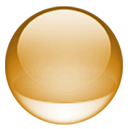 4.
3.
相对稳定性和动态性的并存
共识性
二、企业文化的特征
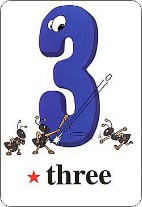 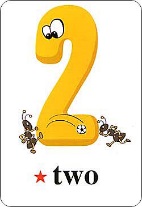 制度载体
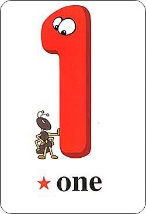 行为载体
物质载体
三、企业文化的载体
1．导向功能
2．凝聚功能
3．激励功能
6．规范功能
4．规范功能
5．辐射功能
四、企业文化的功能
本项目结束
谢谢聆听